Презентация для родителей 
   группы среднего возраста  13 
             « Карапузы».
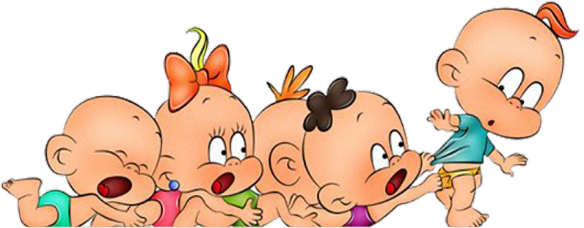 Воспитатель: Молчанова Л.В
                        Муродян А.В.
Цели программы:
 Создание каждому ребенку в детском саду возможность для развития способностей, широкого взаимодействия с миром, активного практикования в разных видах деятельности, творческой самореализации.
 Программа направлена на развитие самостоятельности, познавательной и коммуникативной активности, социальной уверенности и ценностных ориентаций, определяющих поведение, деятельность и отношение ребенка к миру
Учебный план реализации основной образовательной программы дошкольного образования МБДОУ ДС «Чебурашка» г. Волгодонска в средней группе № 13
С детьми средней группы с сентября по май проводится 11 занятий в неделю длительностью 20 минут. Количество занятий в учебном плане соответствует Санитарно-эпидемиологическим правилам и нормам (СанПин 2.4.3648-20).
 Занятия с детьми проводятся по 5 областям образовательной программы (познавательное,речевое,социально-коммуникативное,художественно-эстетическое и физическое)  и согласно тематическому планированию образовательной деятельности (Тематические недели). 
Основная задача Тематической Недели — это систематизация, углубление, обобщение знаний детей по определенной теме. Тема недели позволяет объединить все виды детской деятельности, сделать их интересными, максимально полезными для детей.
Социально-коммуникативное развитие
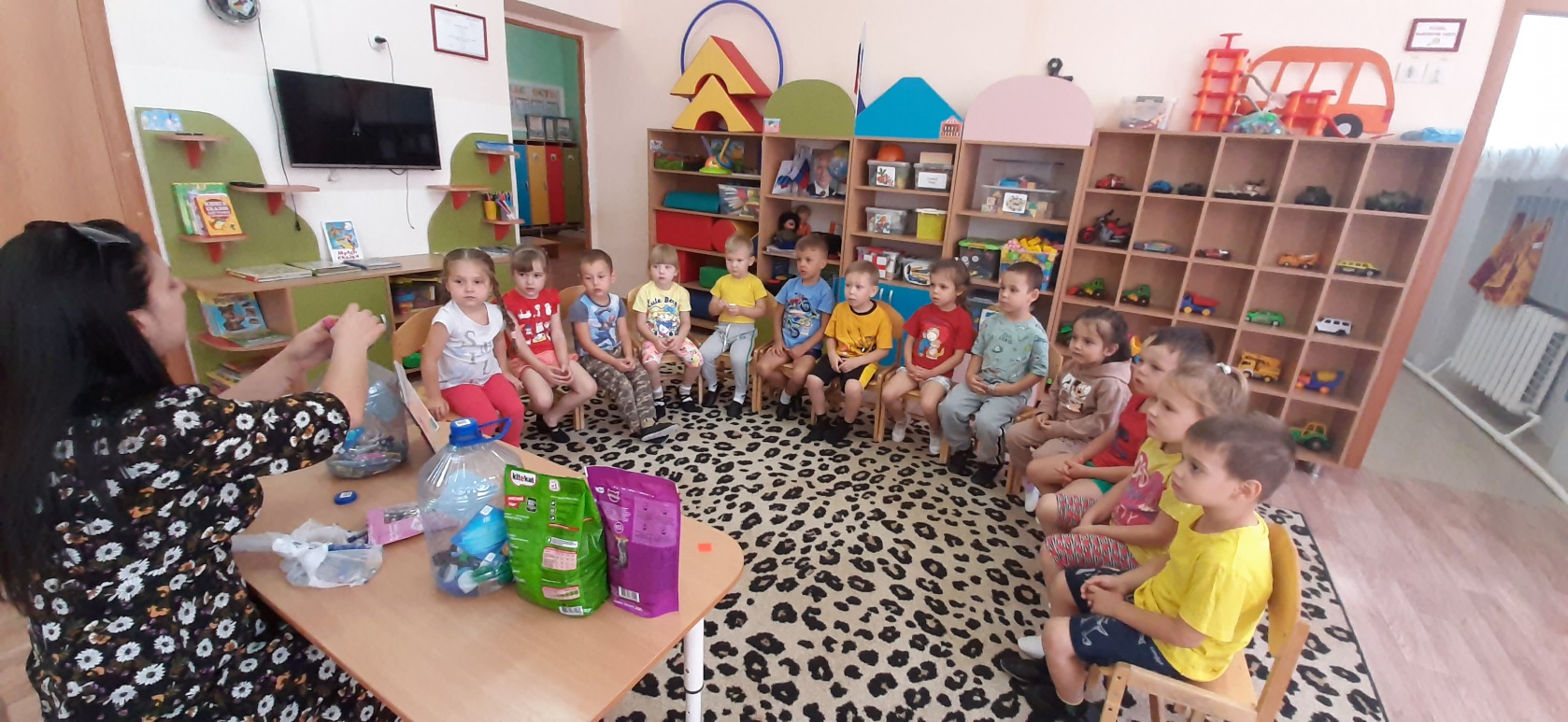 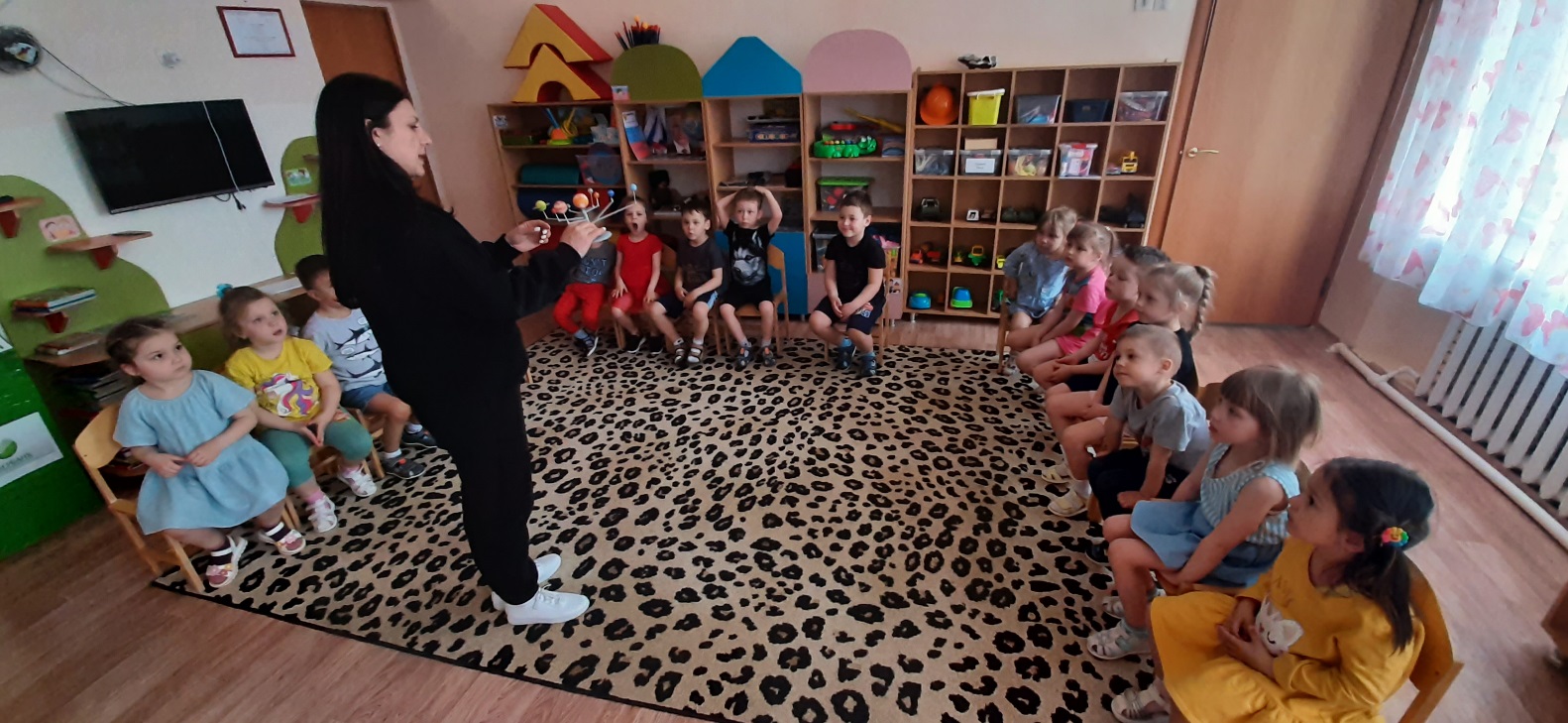 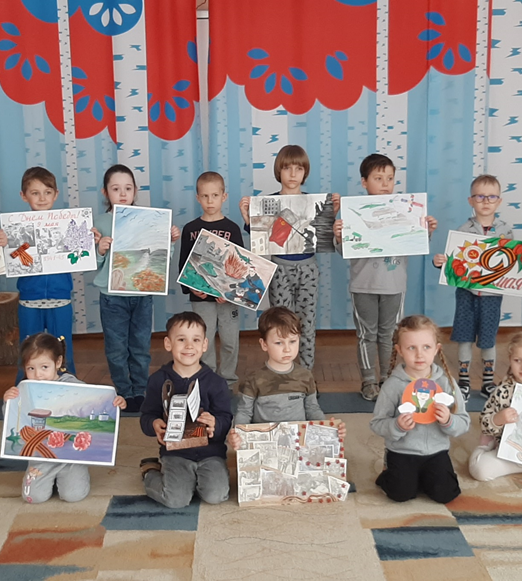 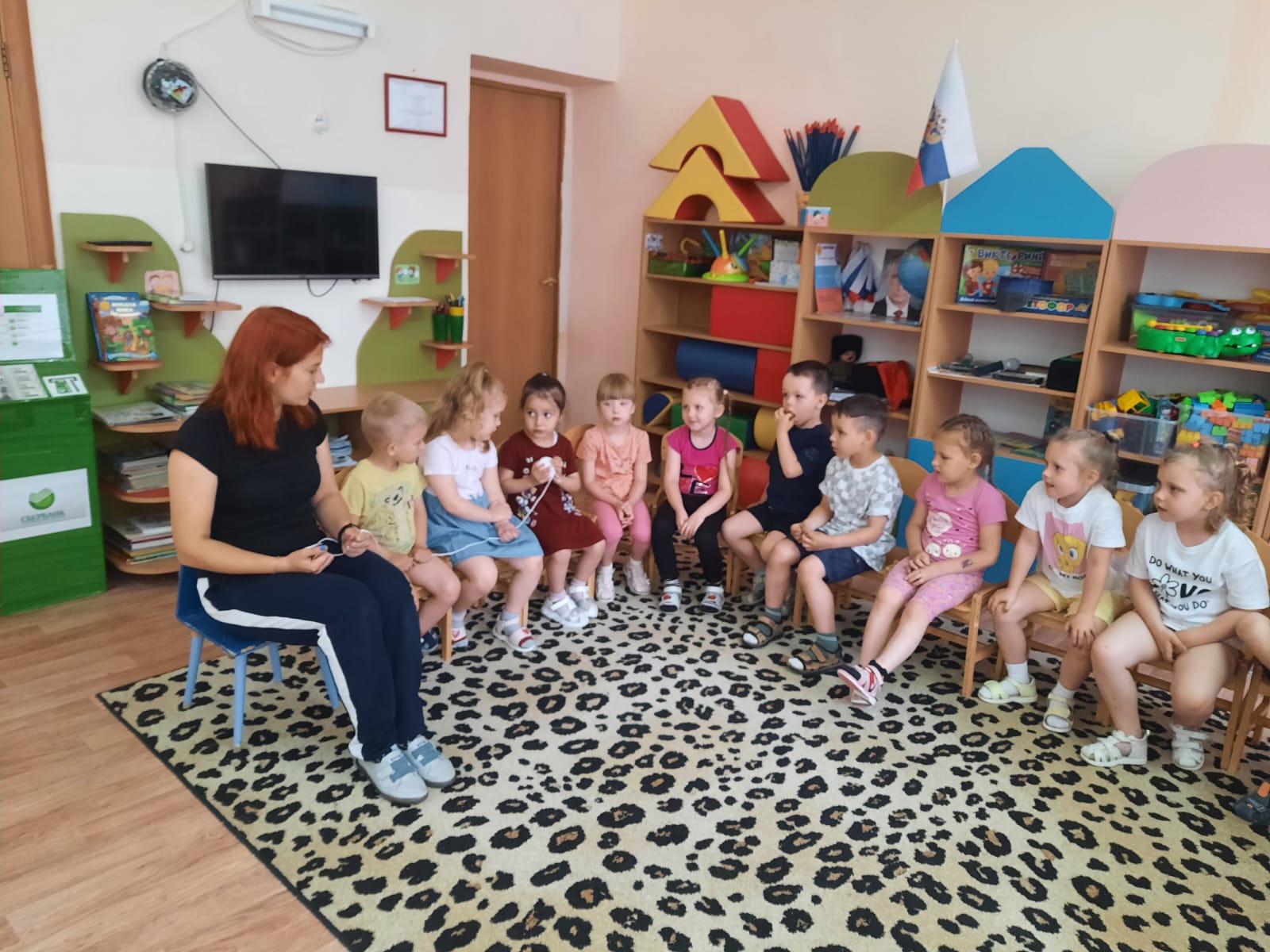 Познавательное развитие
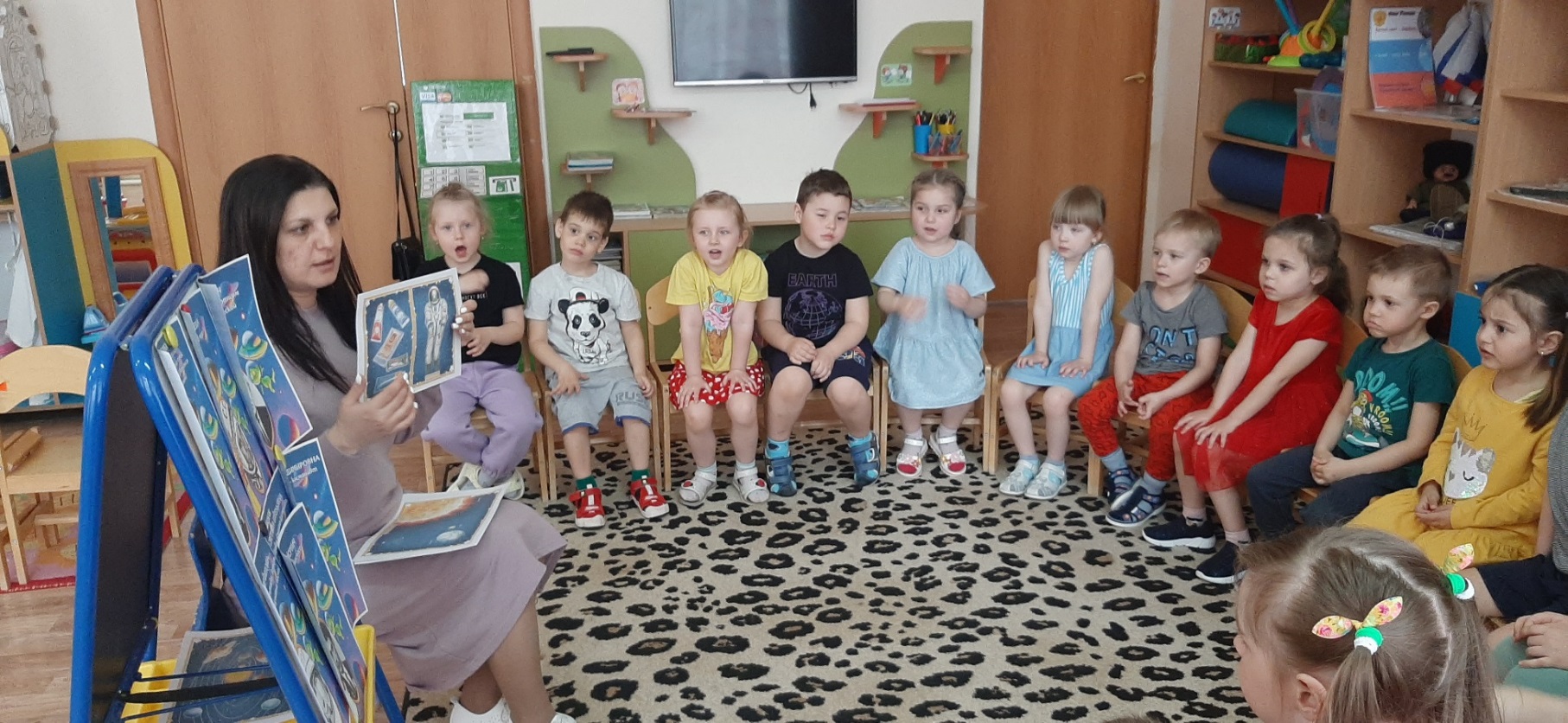 Ознакомление с социальным миром
День космонавтики
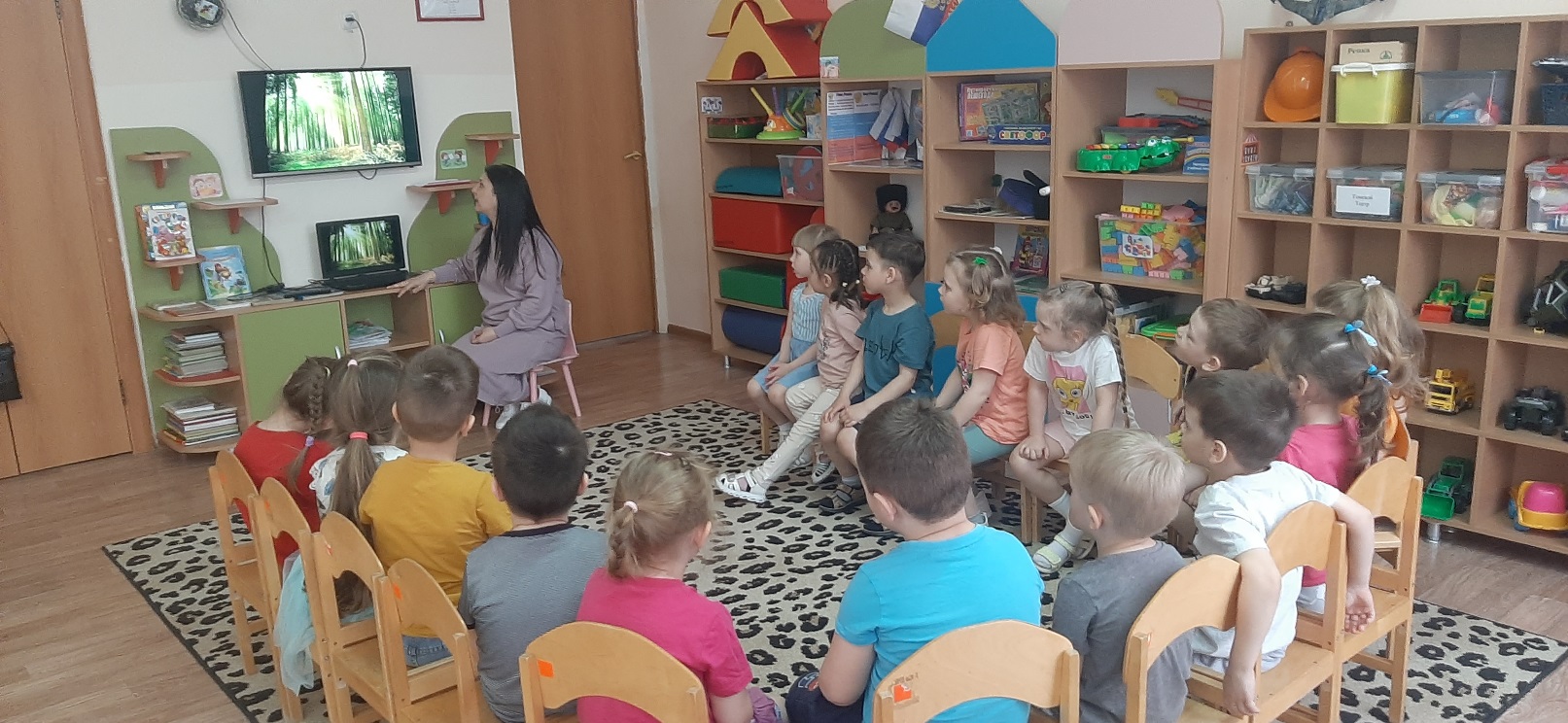 Наблюдение за грибами
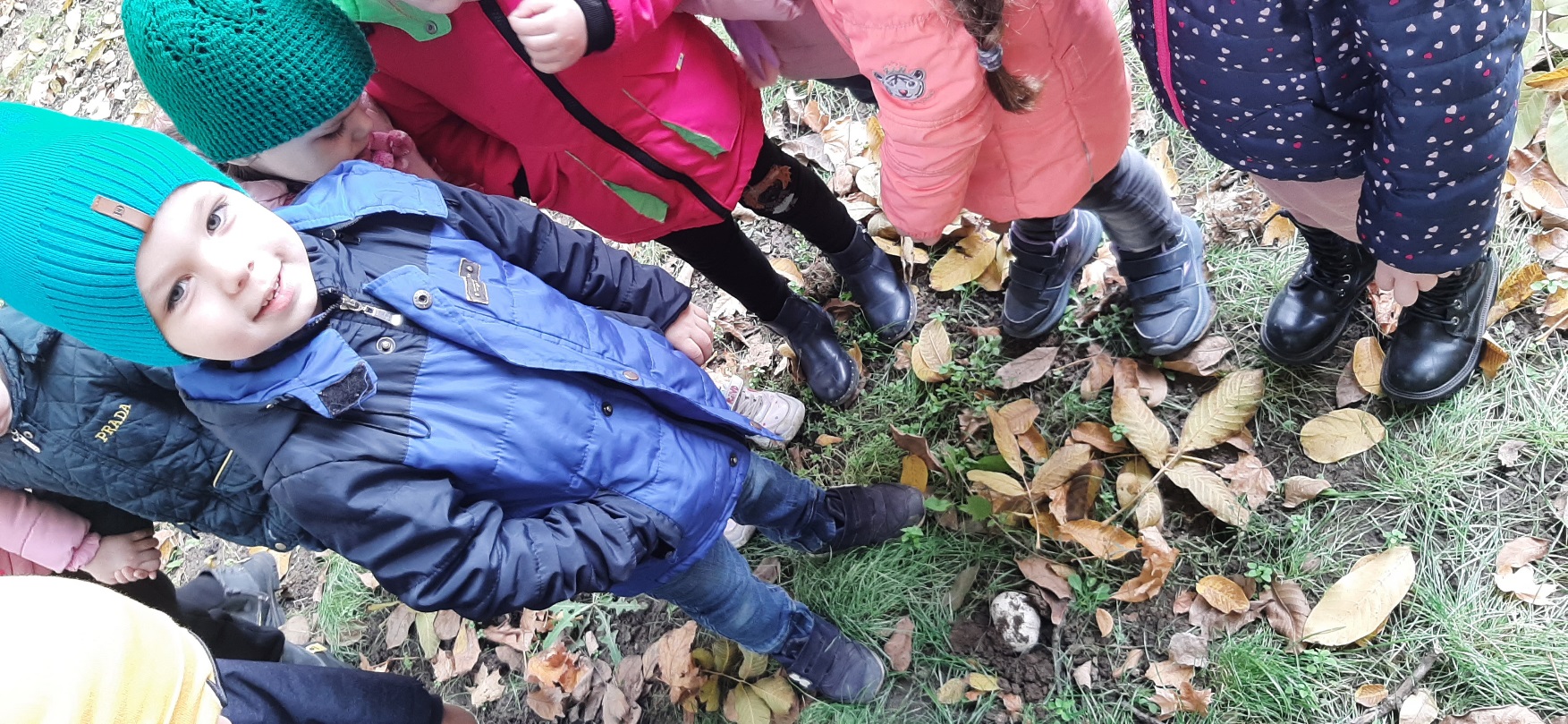 День леса
Природный мир
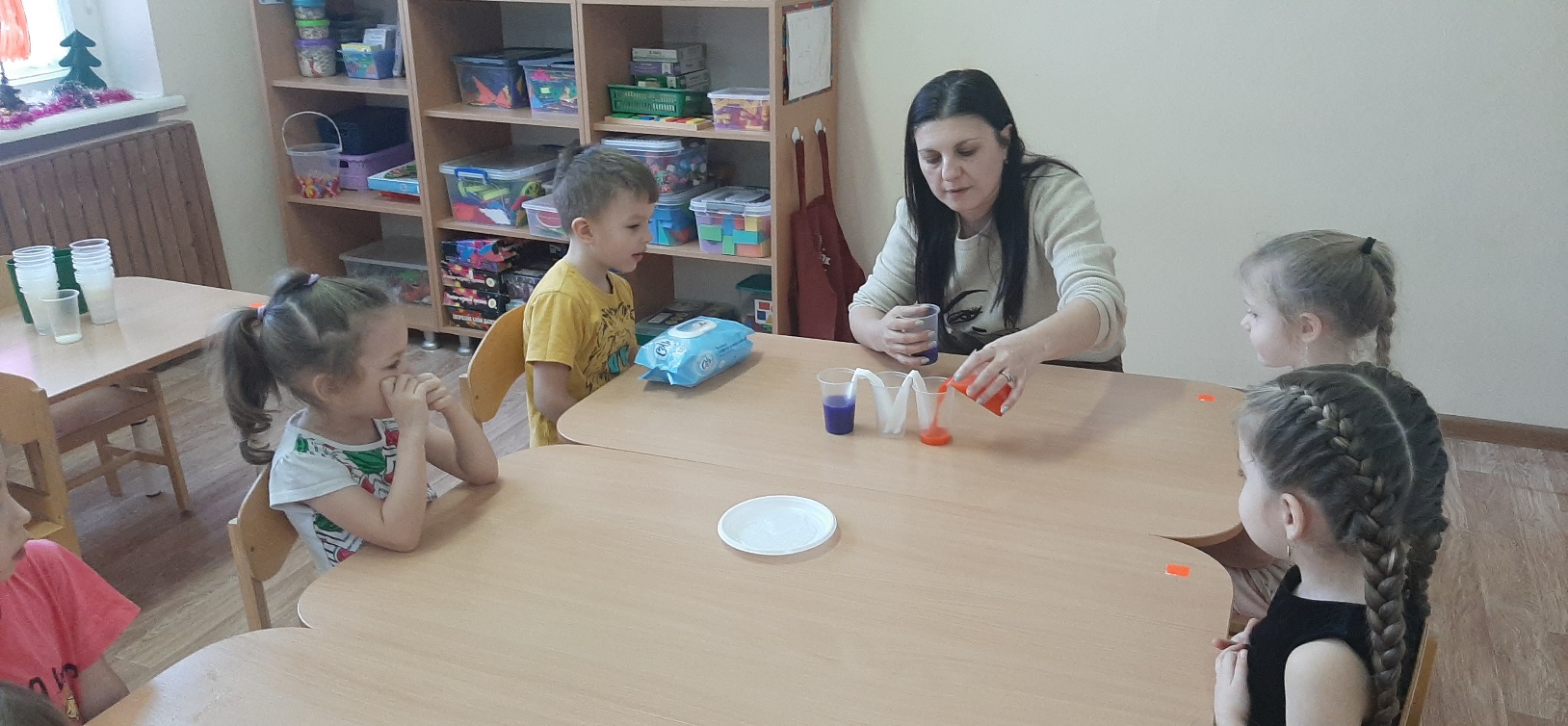 Эксперименты
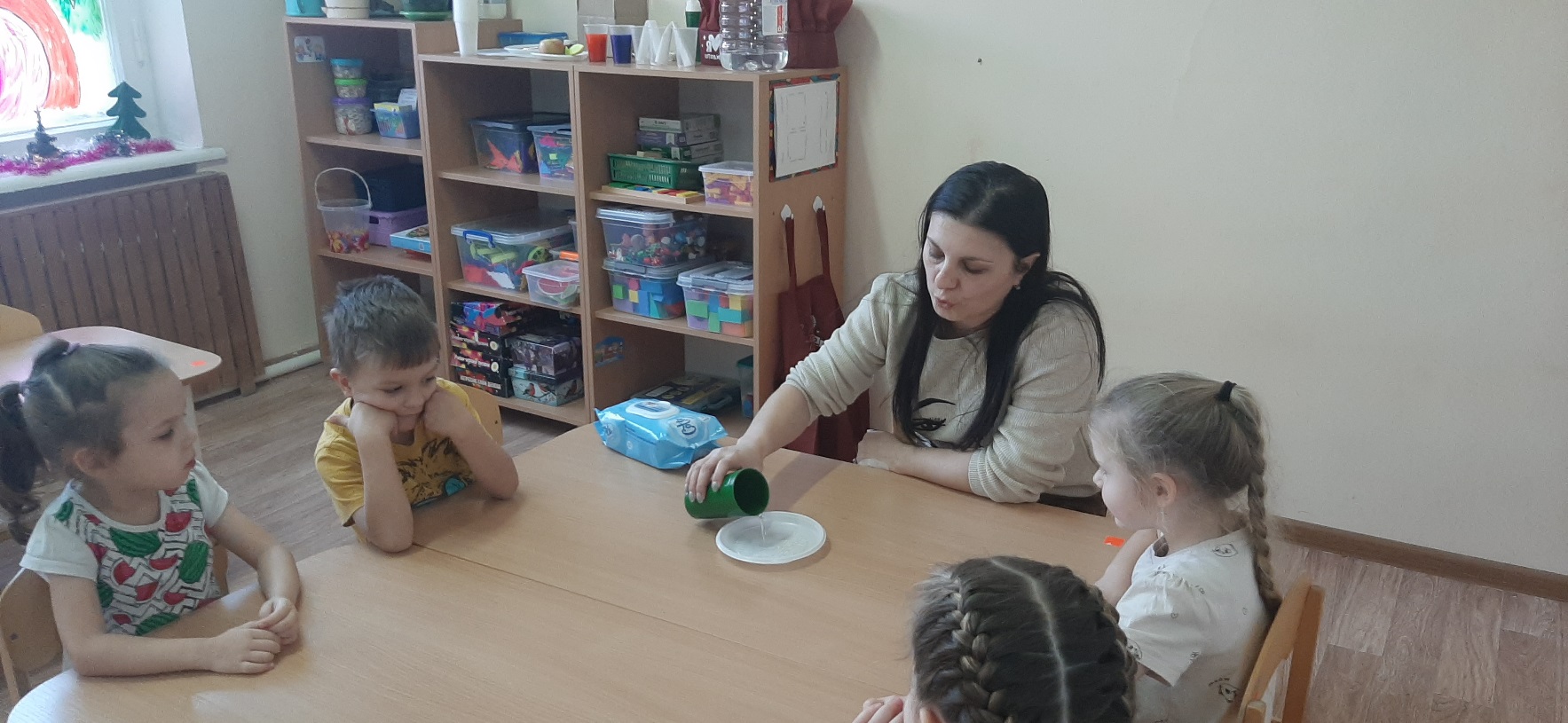 Эксперименты с водой
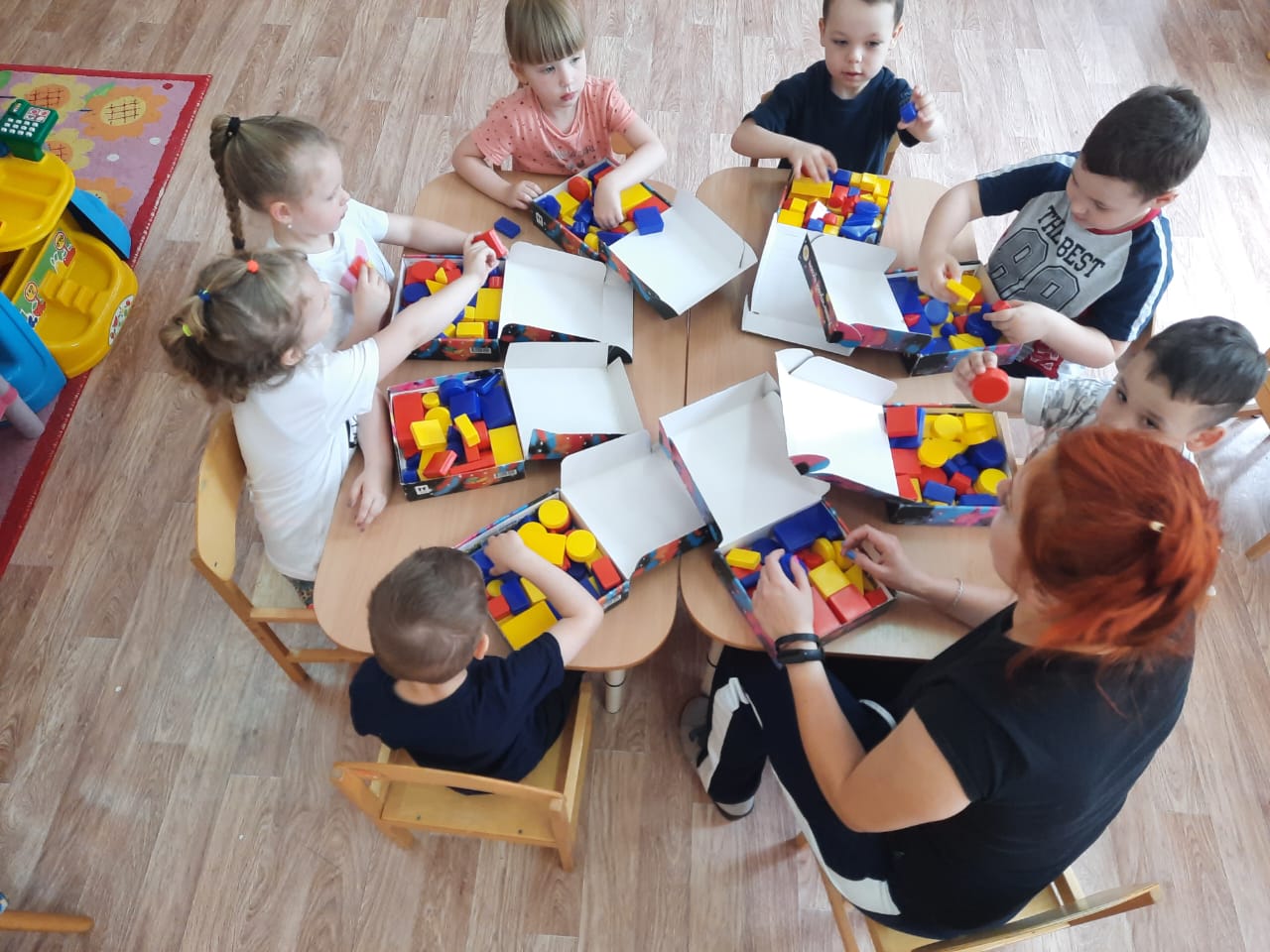 Математика
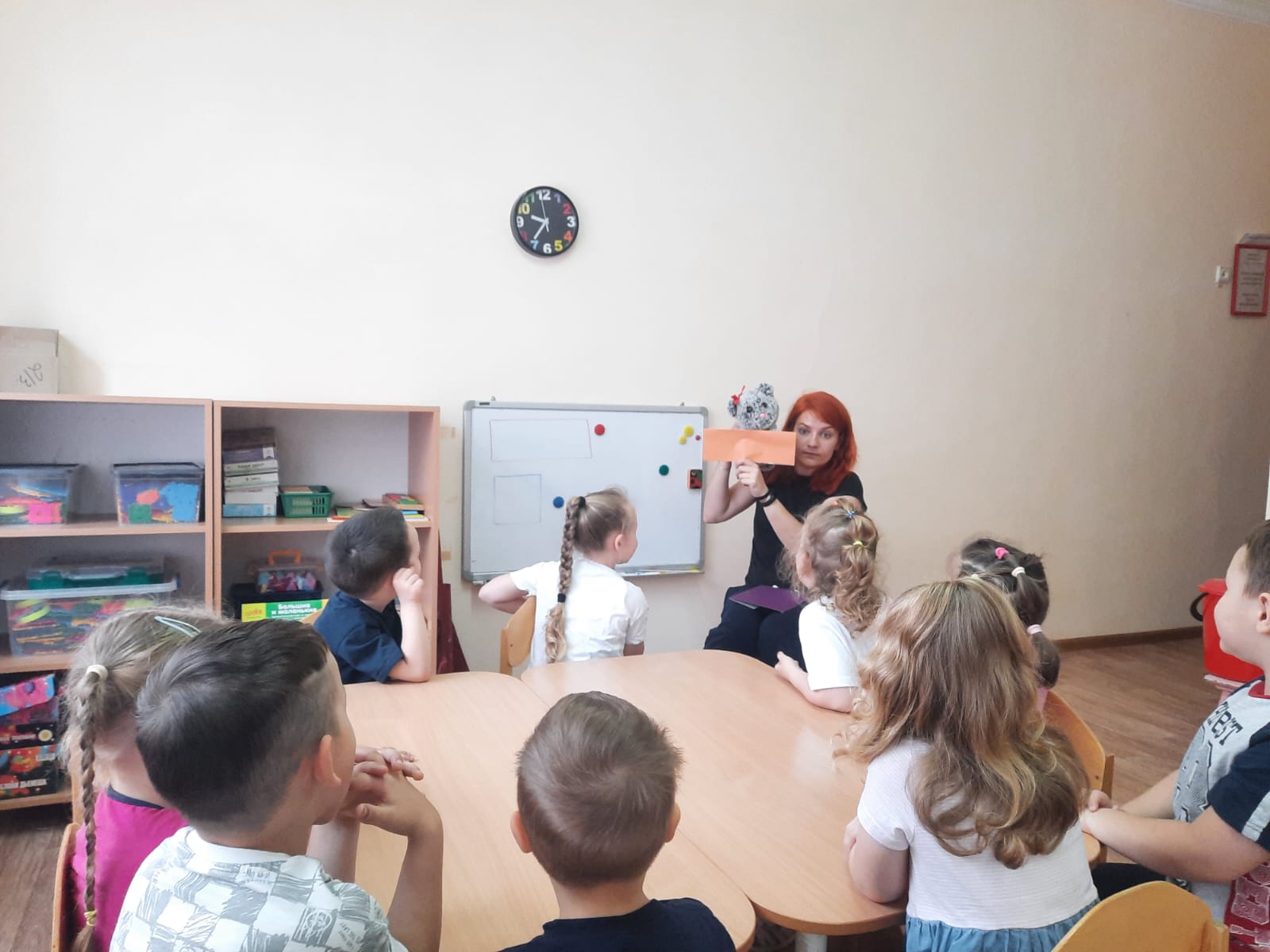 Игровые занятия с блоками Дьенеша
Изучение форм
Речевое развитие
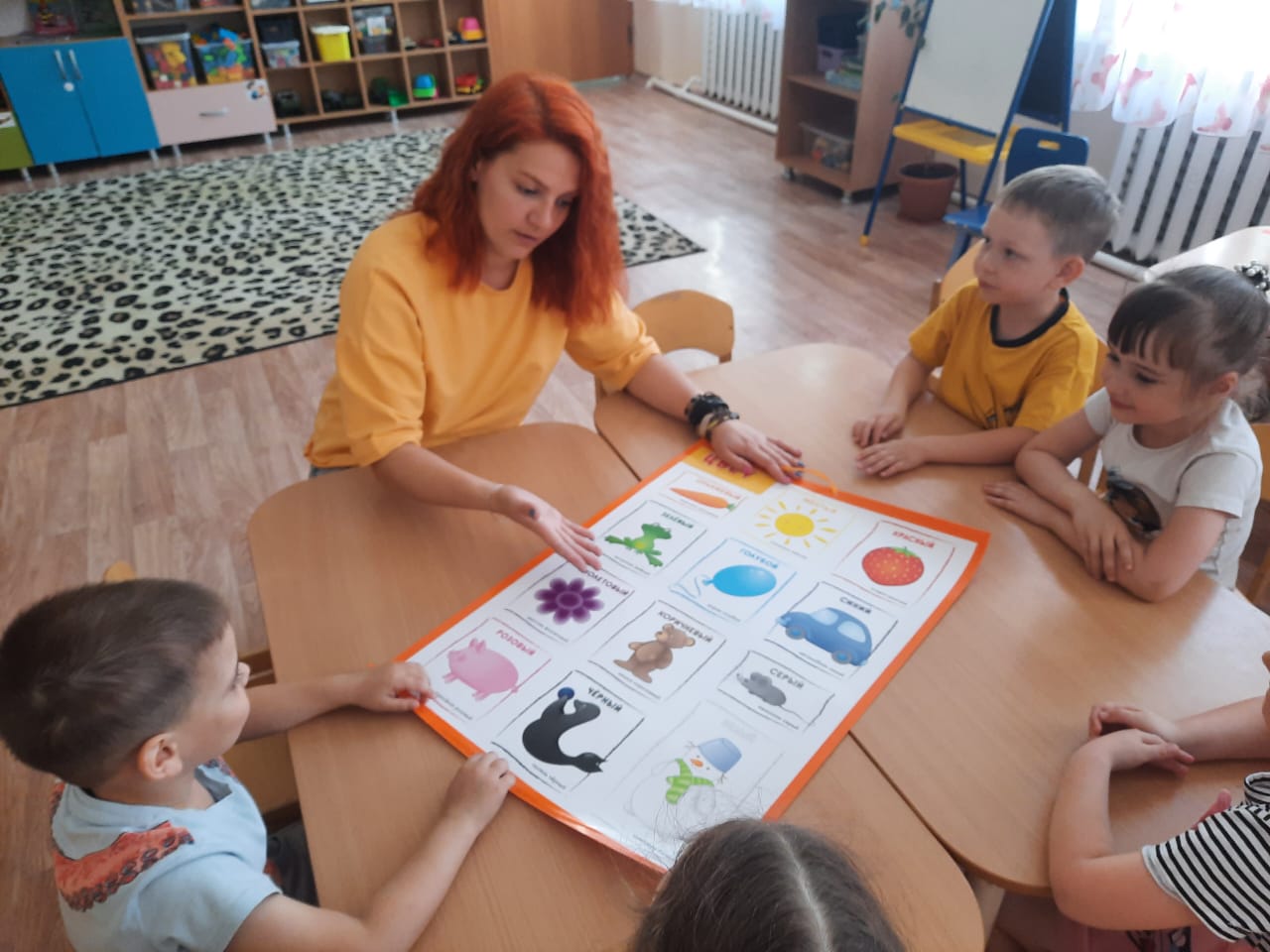 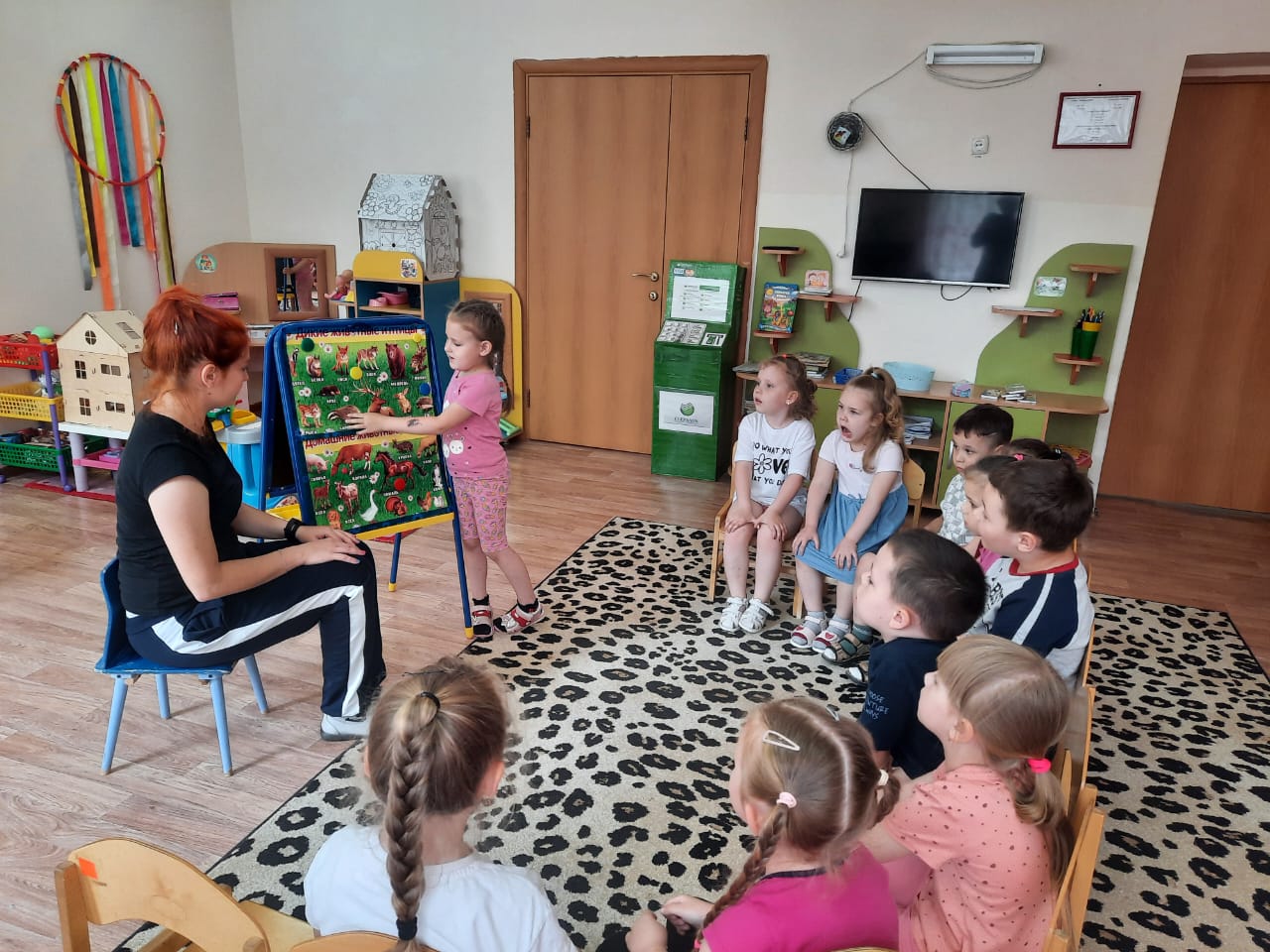 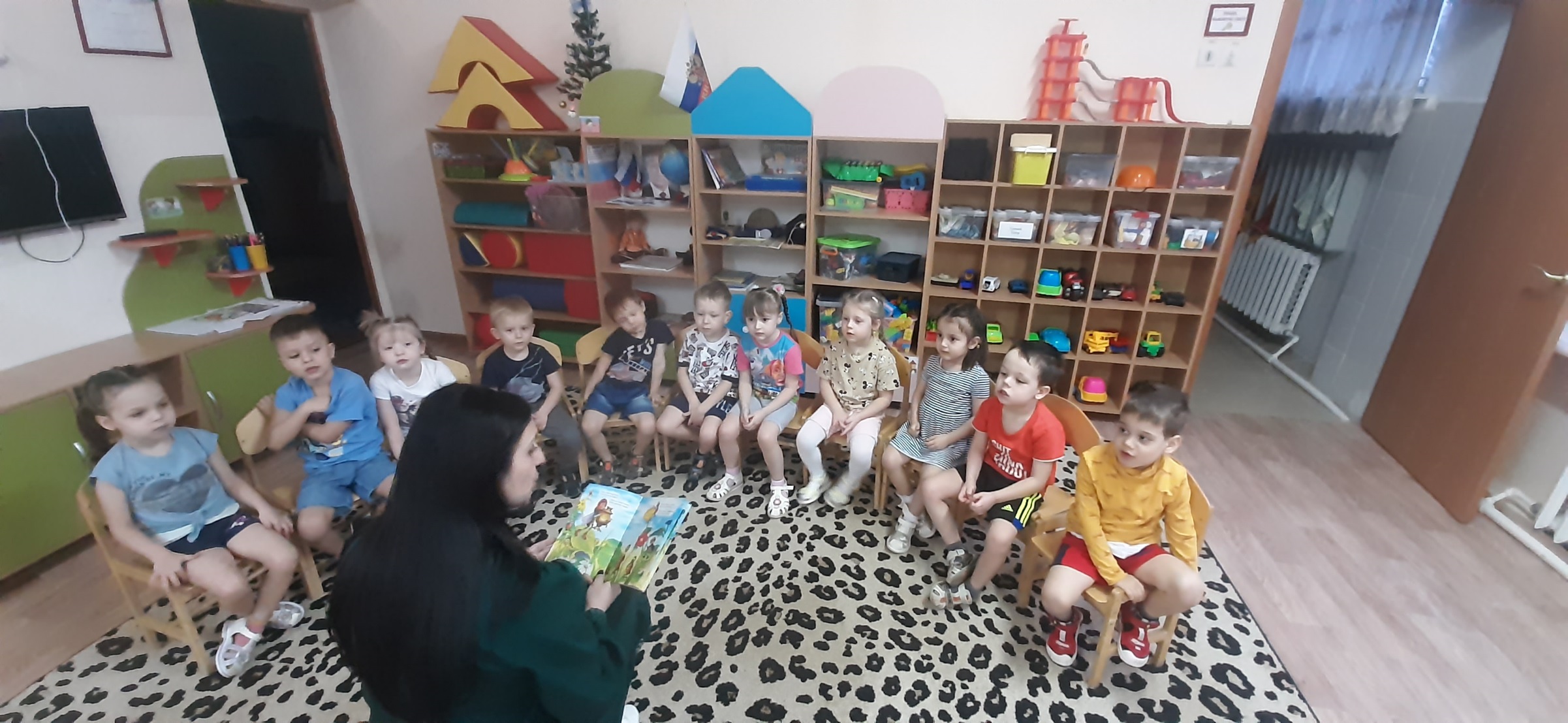 Чтение художественной литературы
Художественно-эстетическое
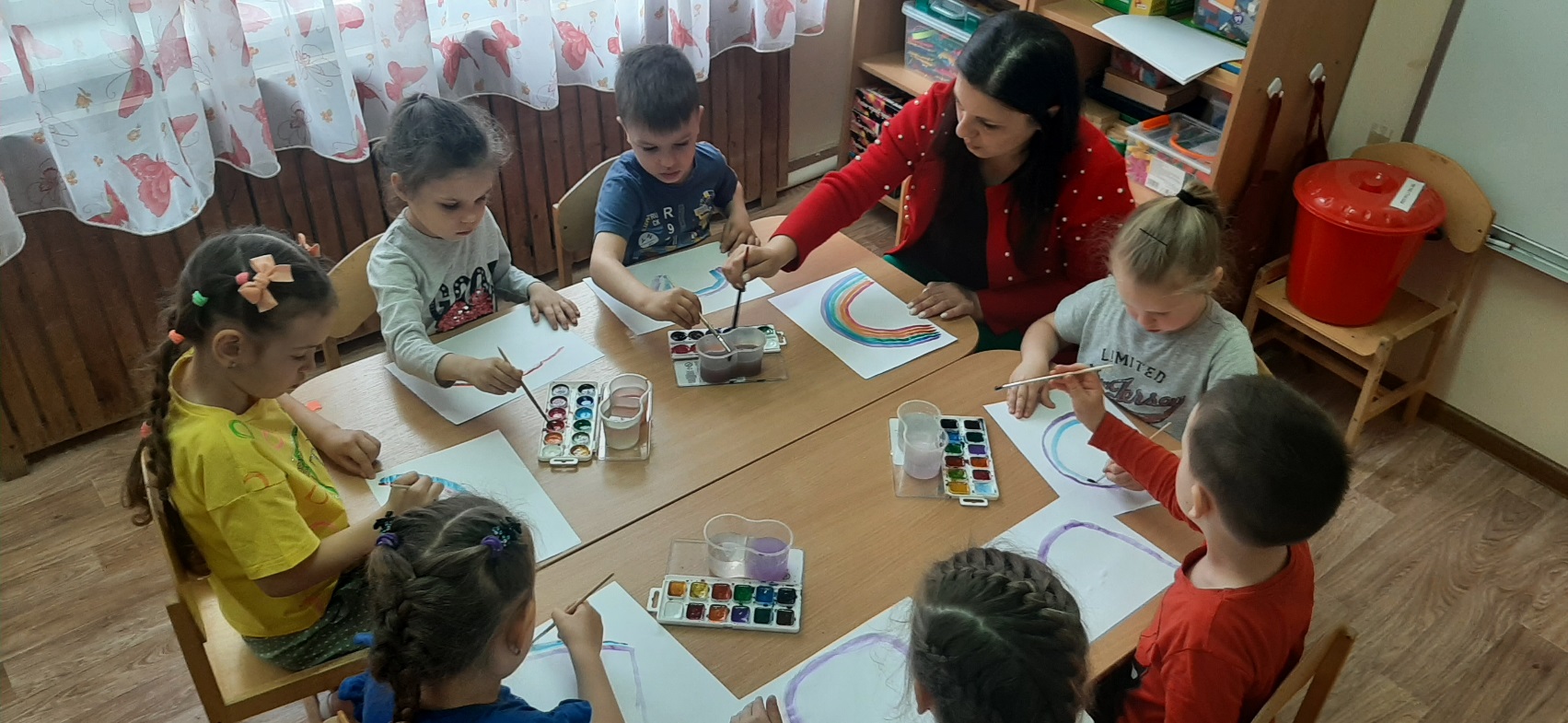 Рисование
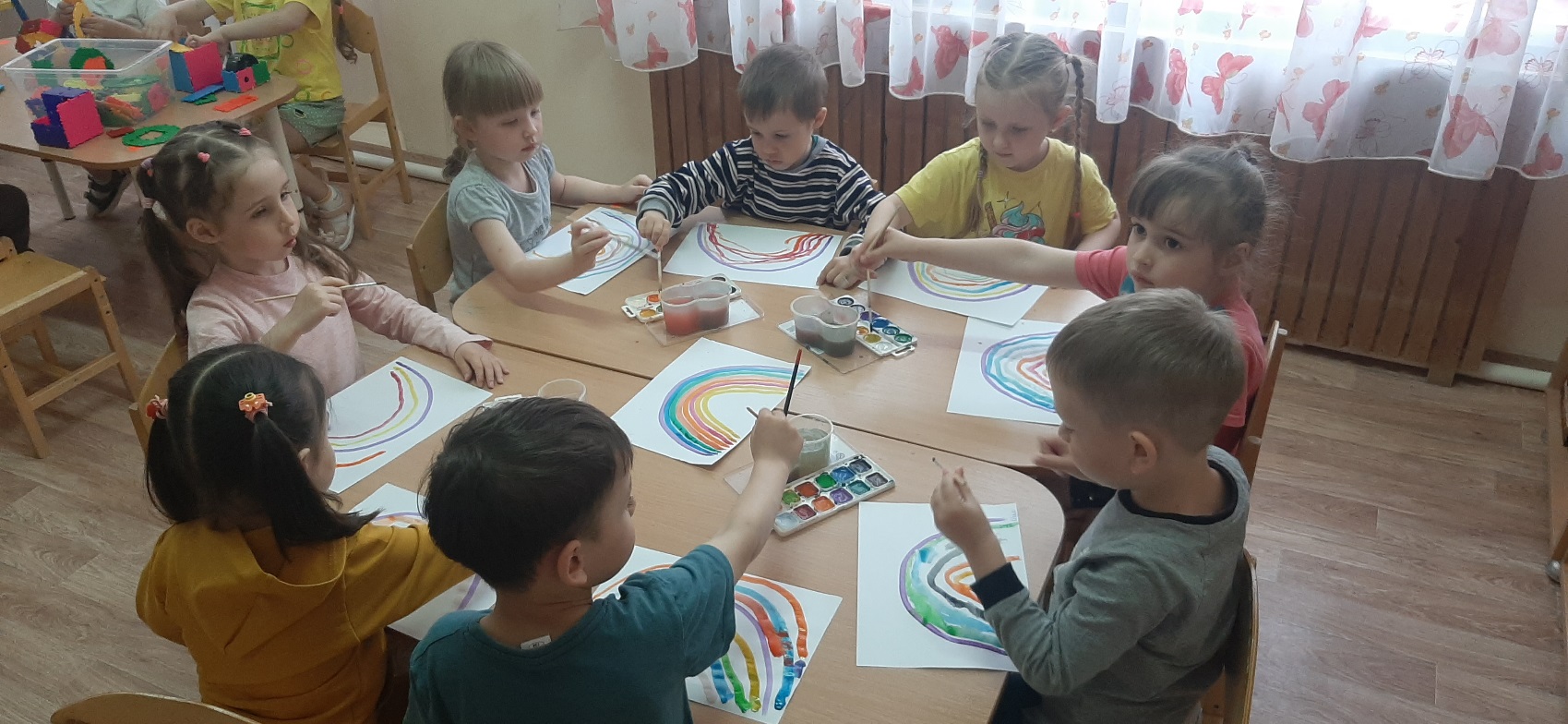 Рисуем радугу
Лепка
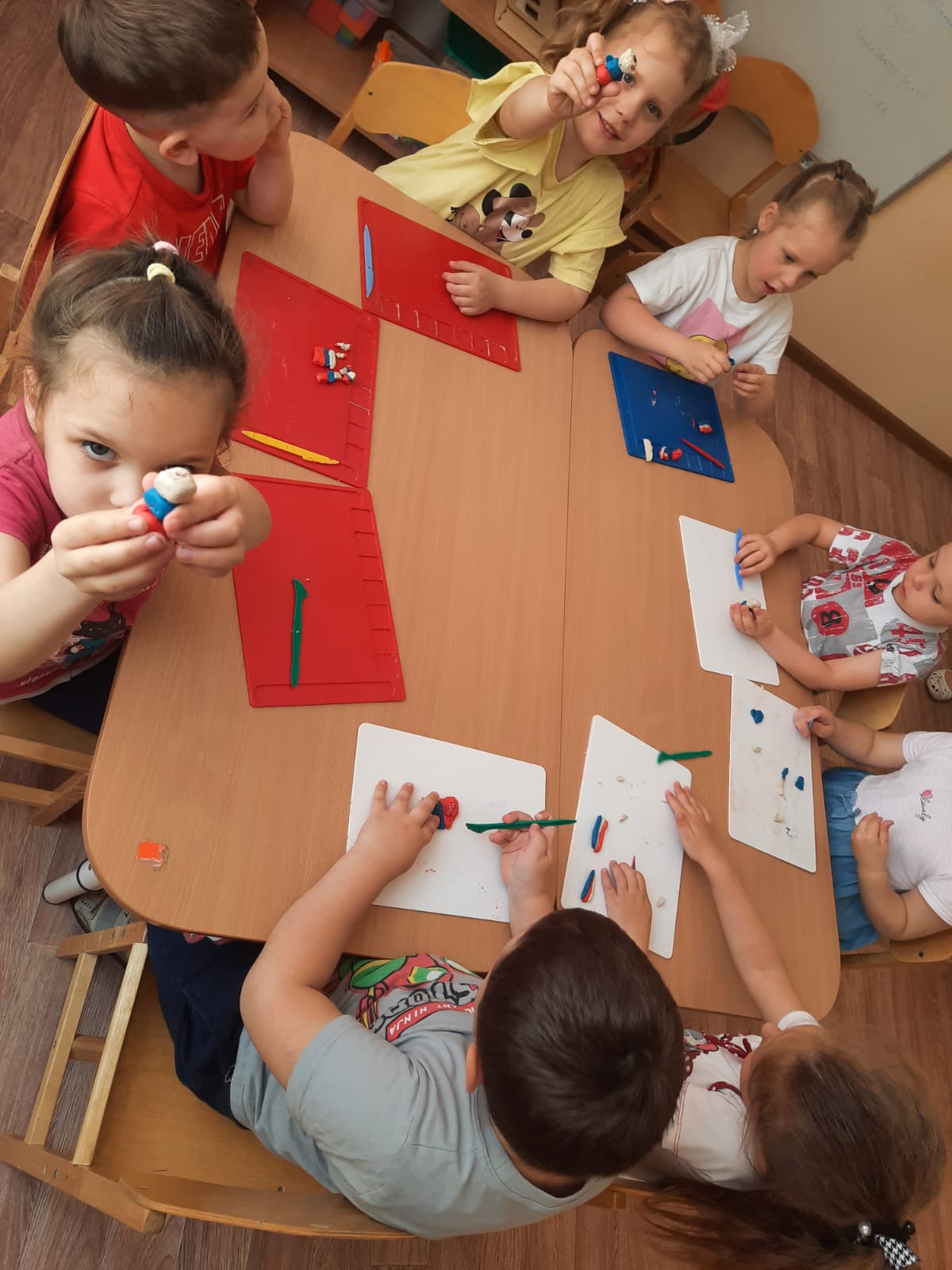 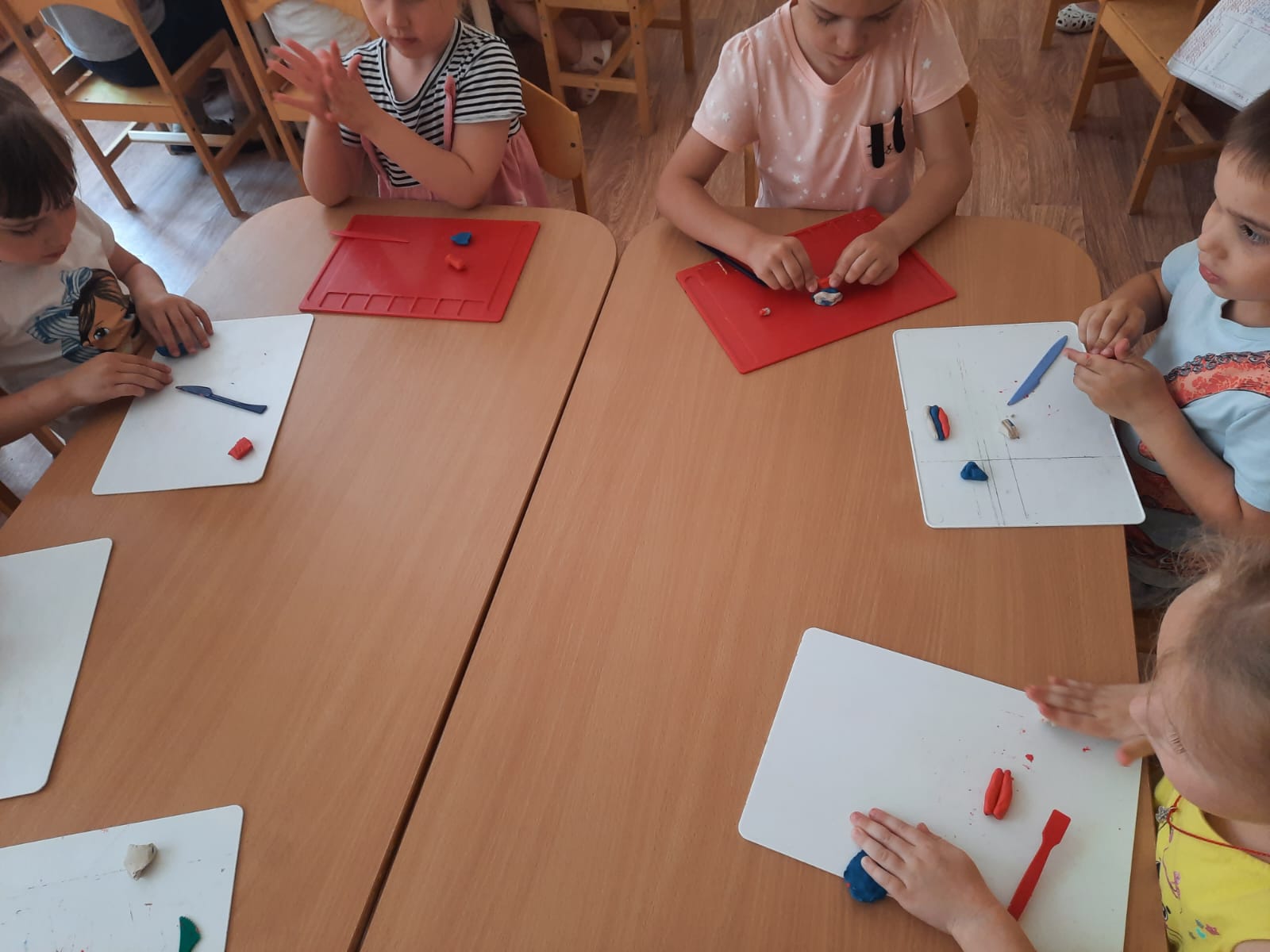 Лепим Российский флаг
Конструирование
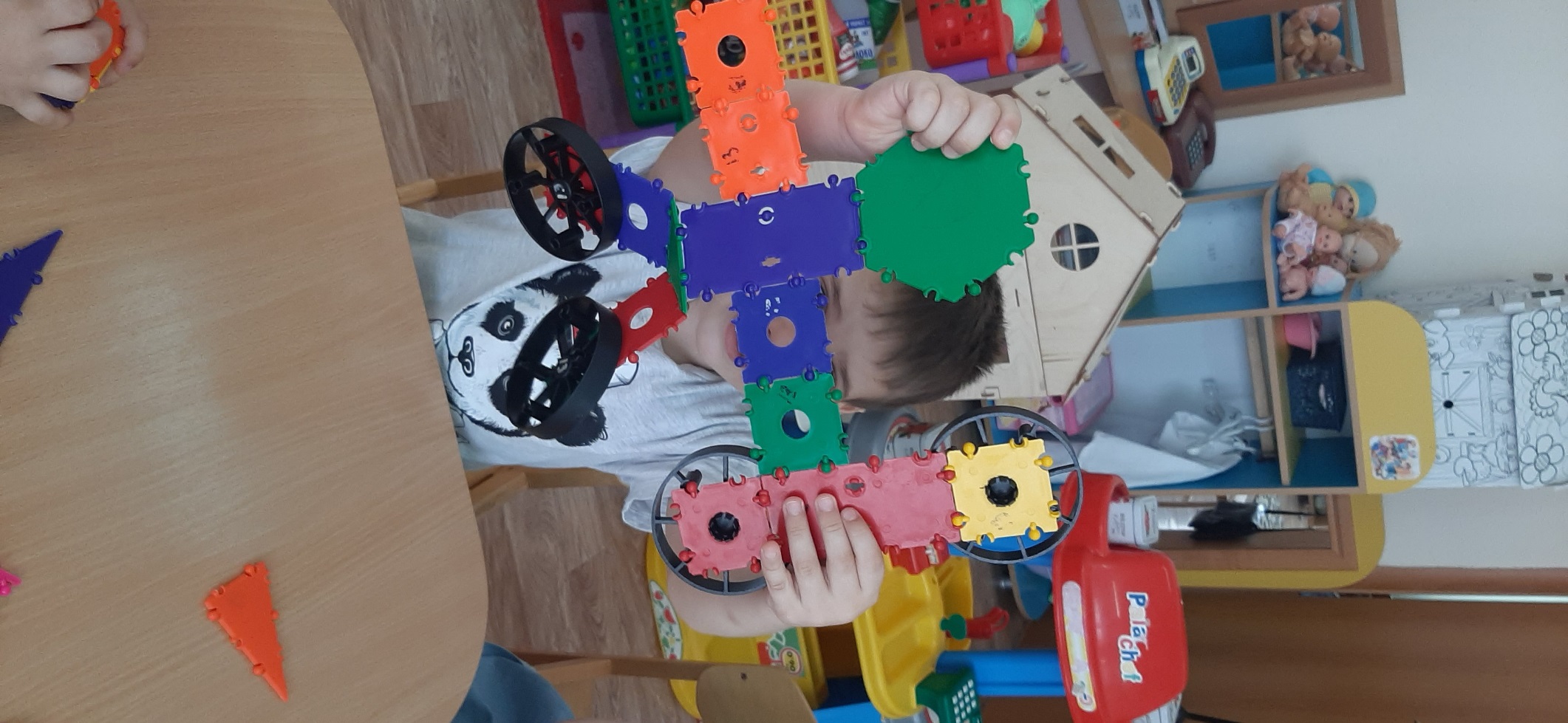 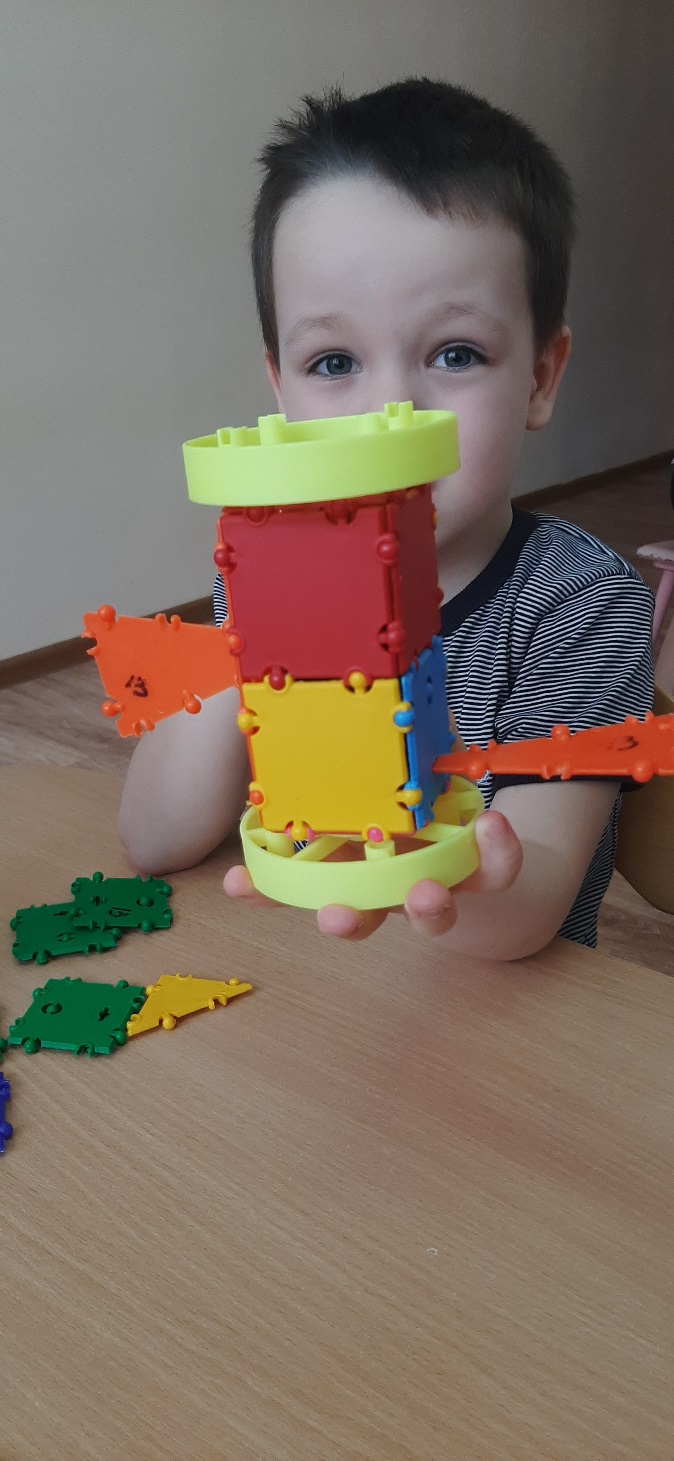 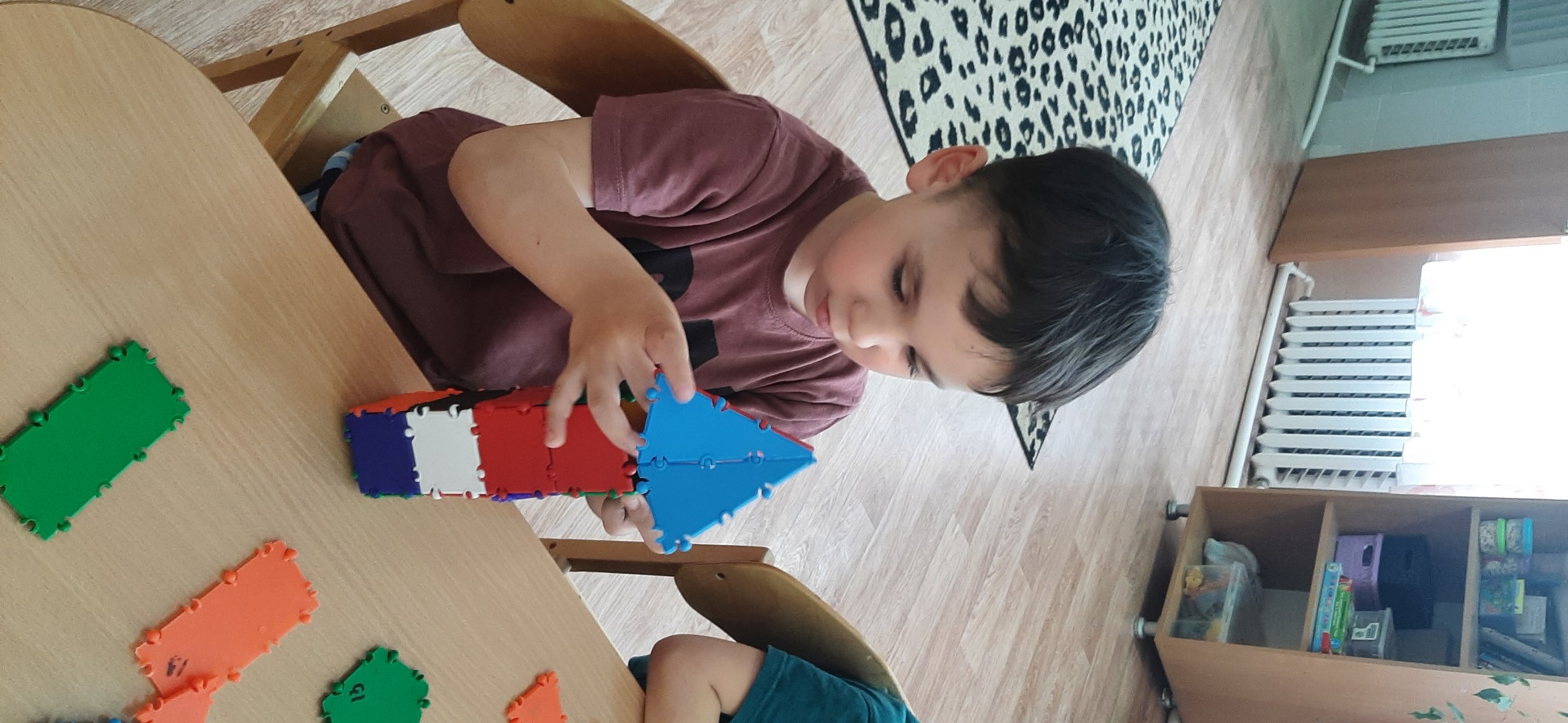 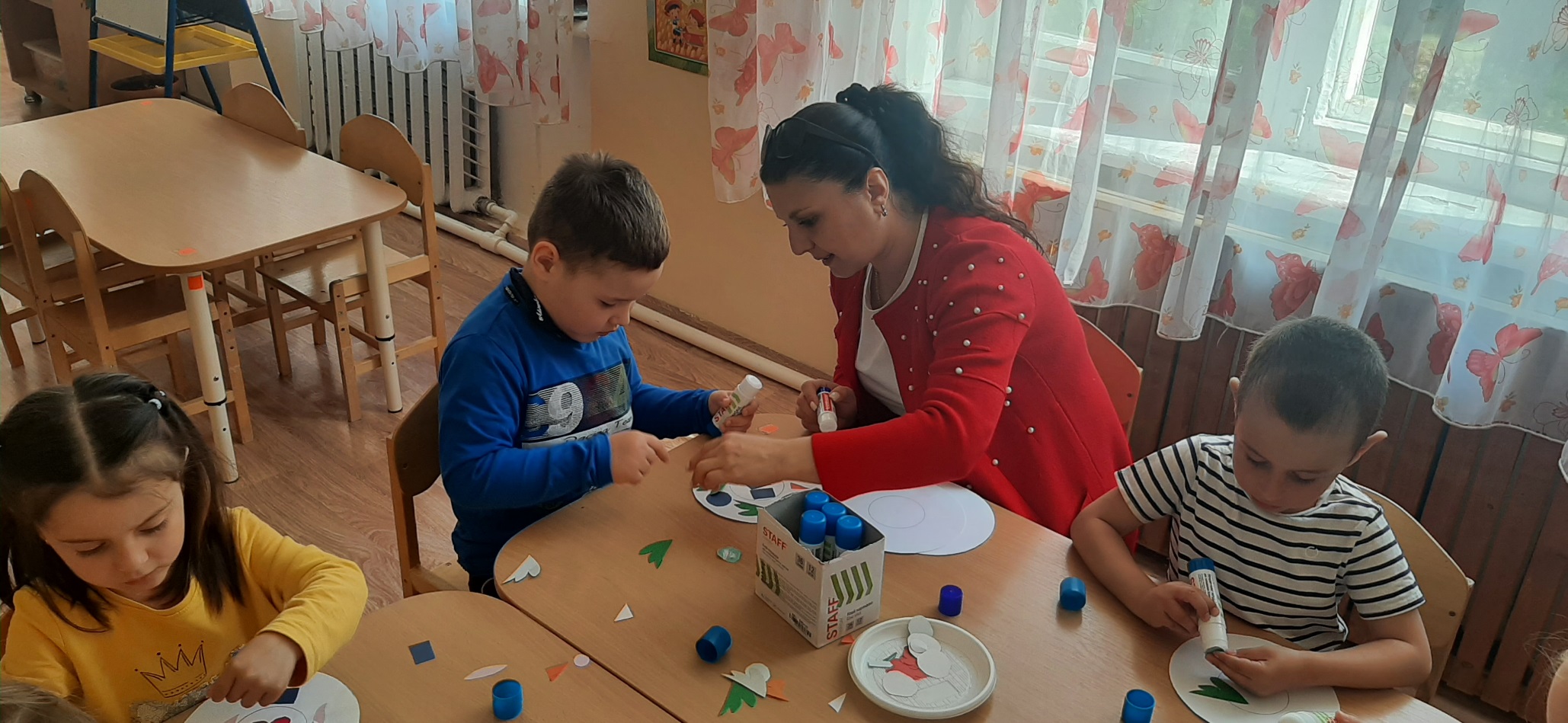 Аппликация
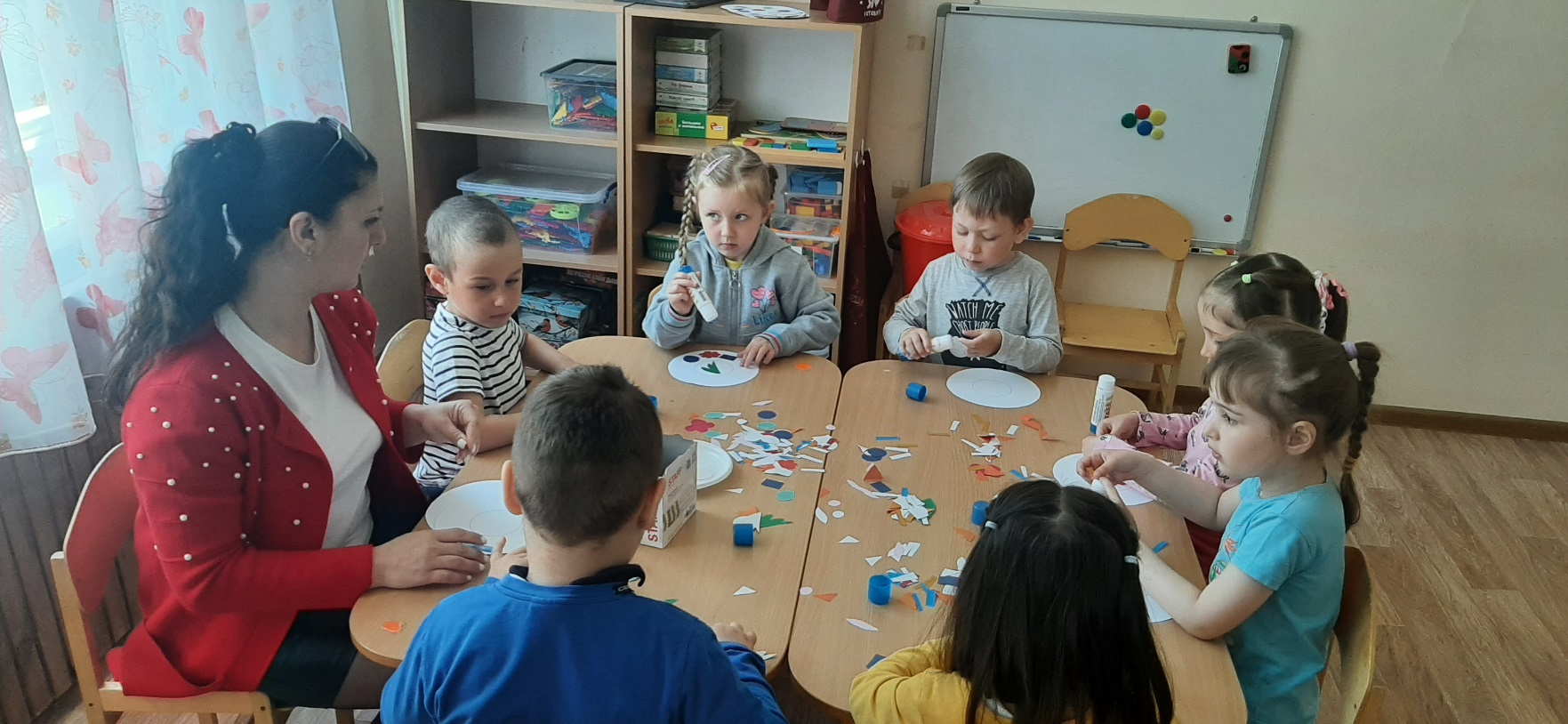 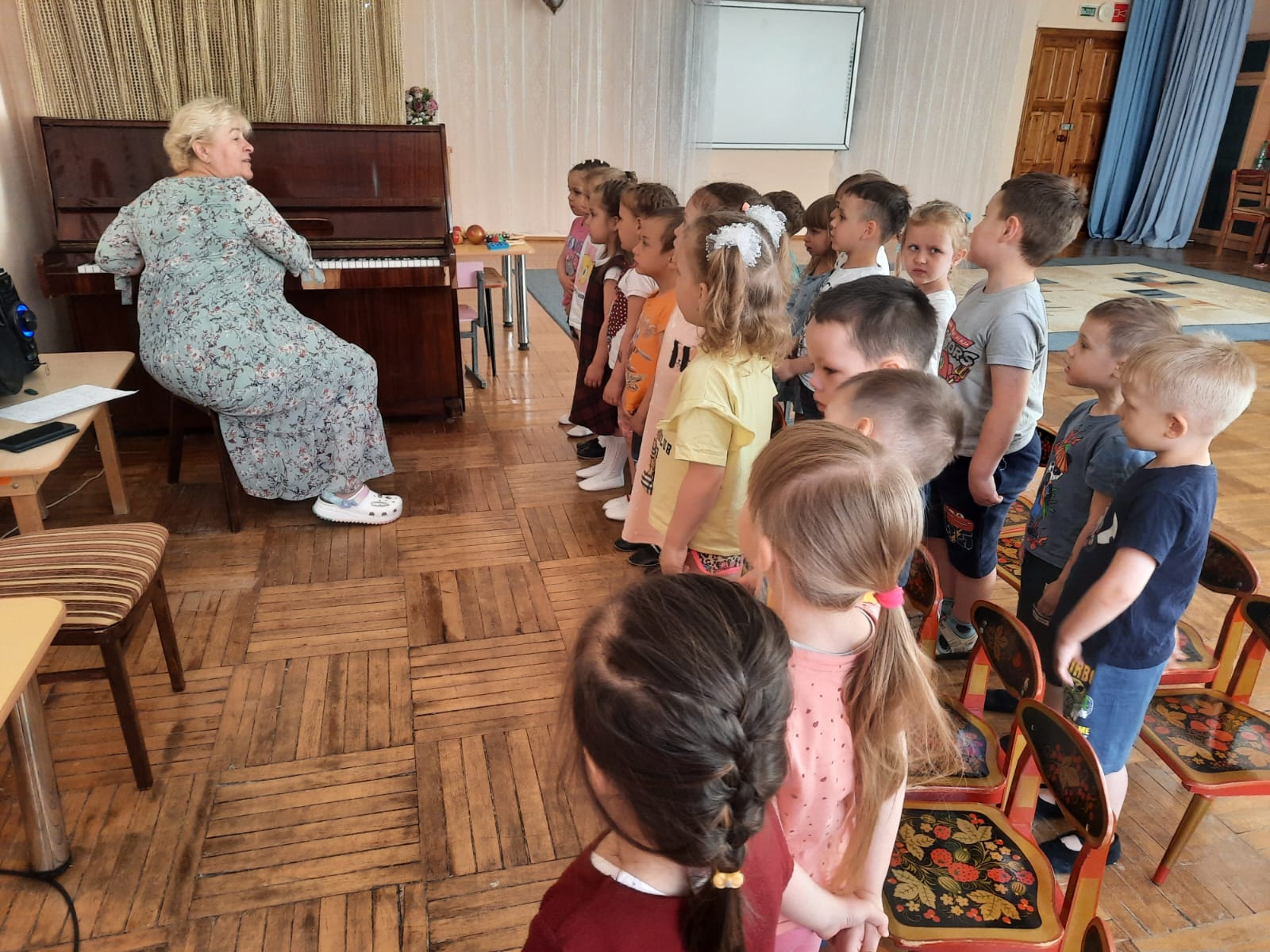 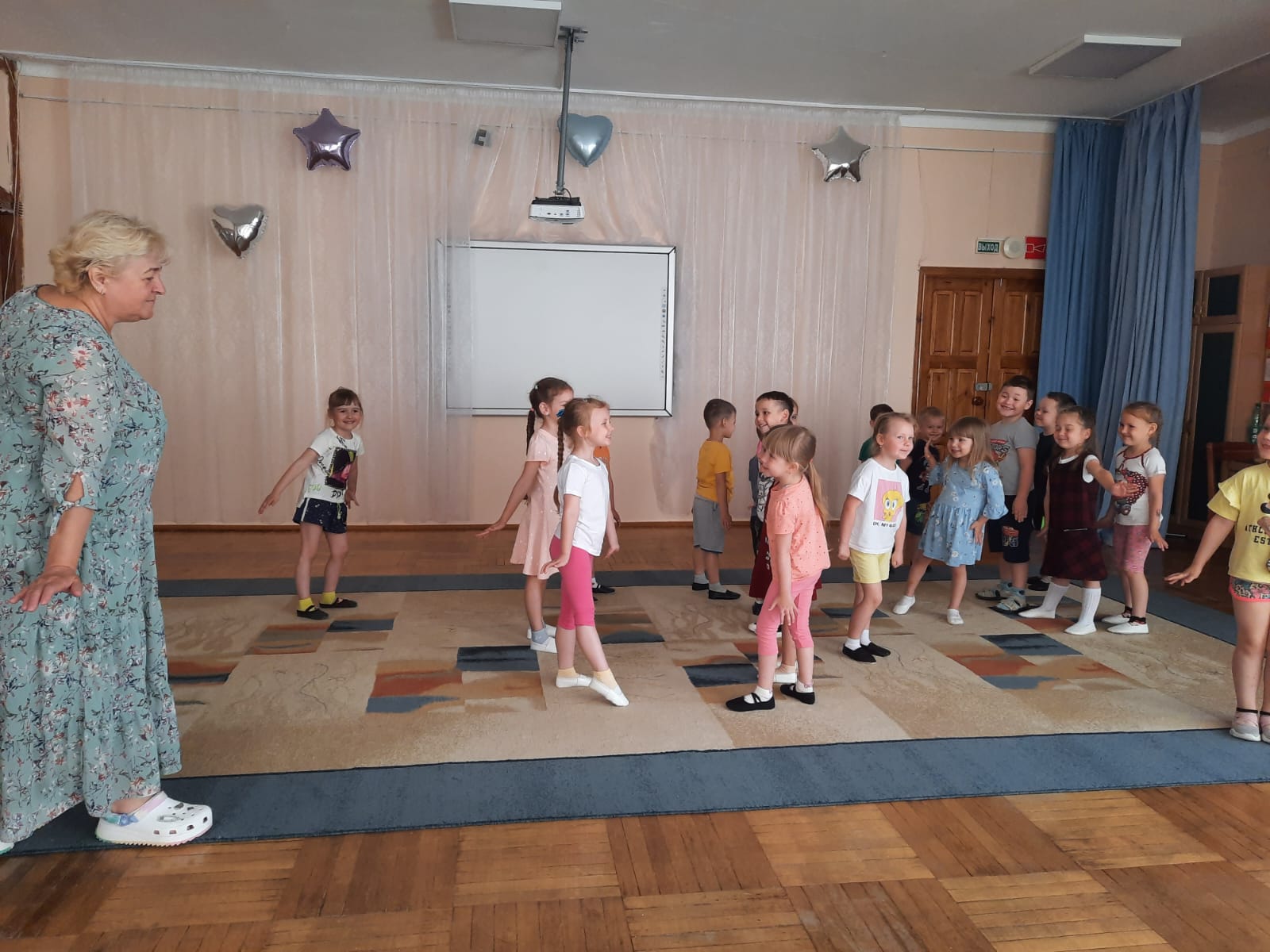 Мир музыки
Физическое развитие
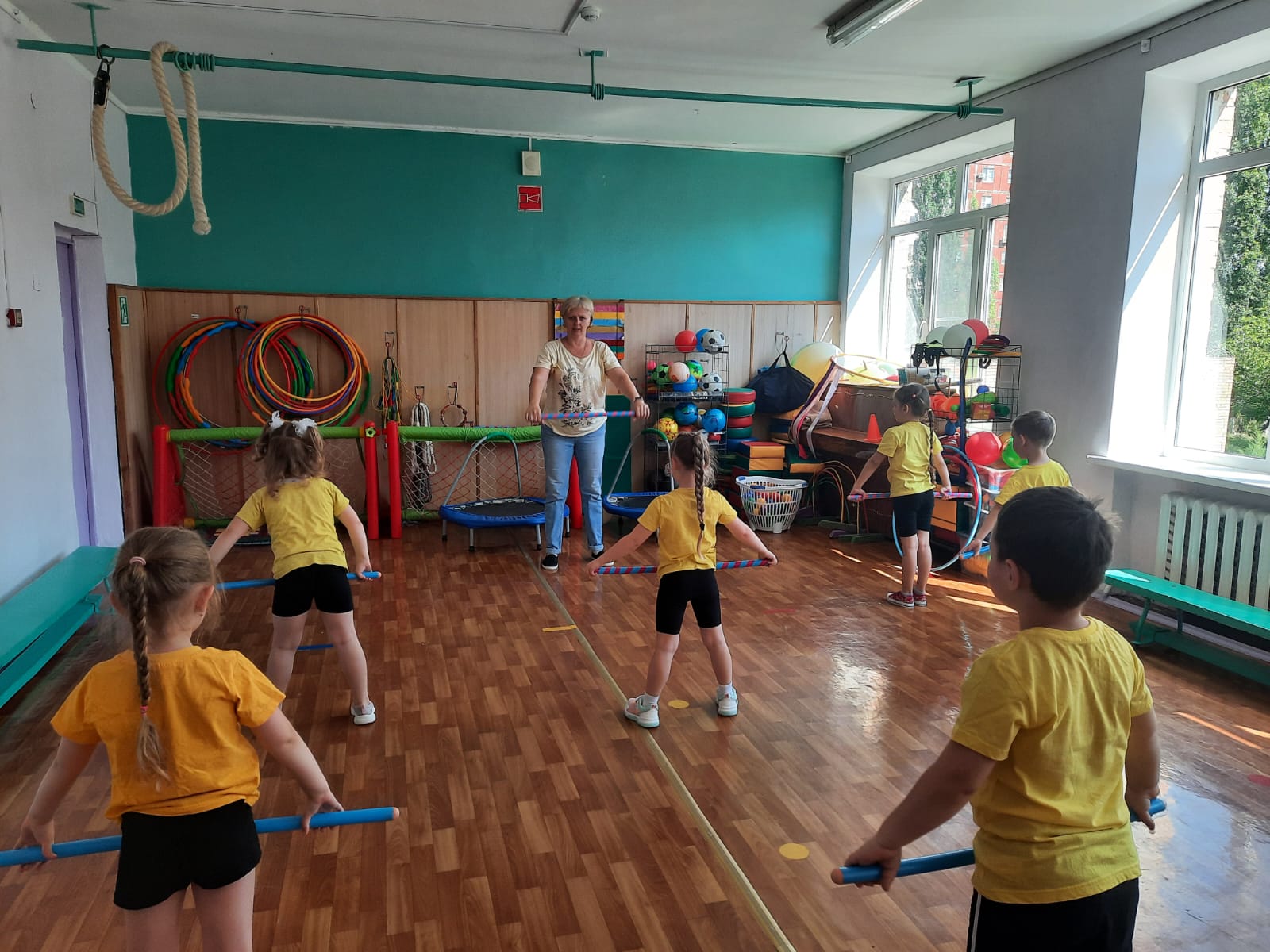 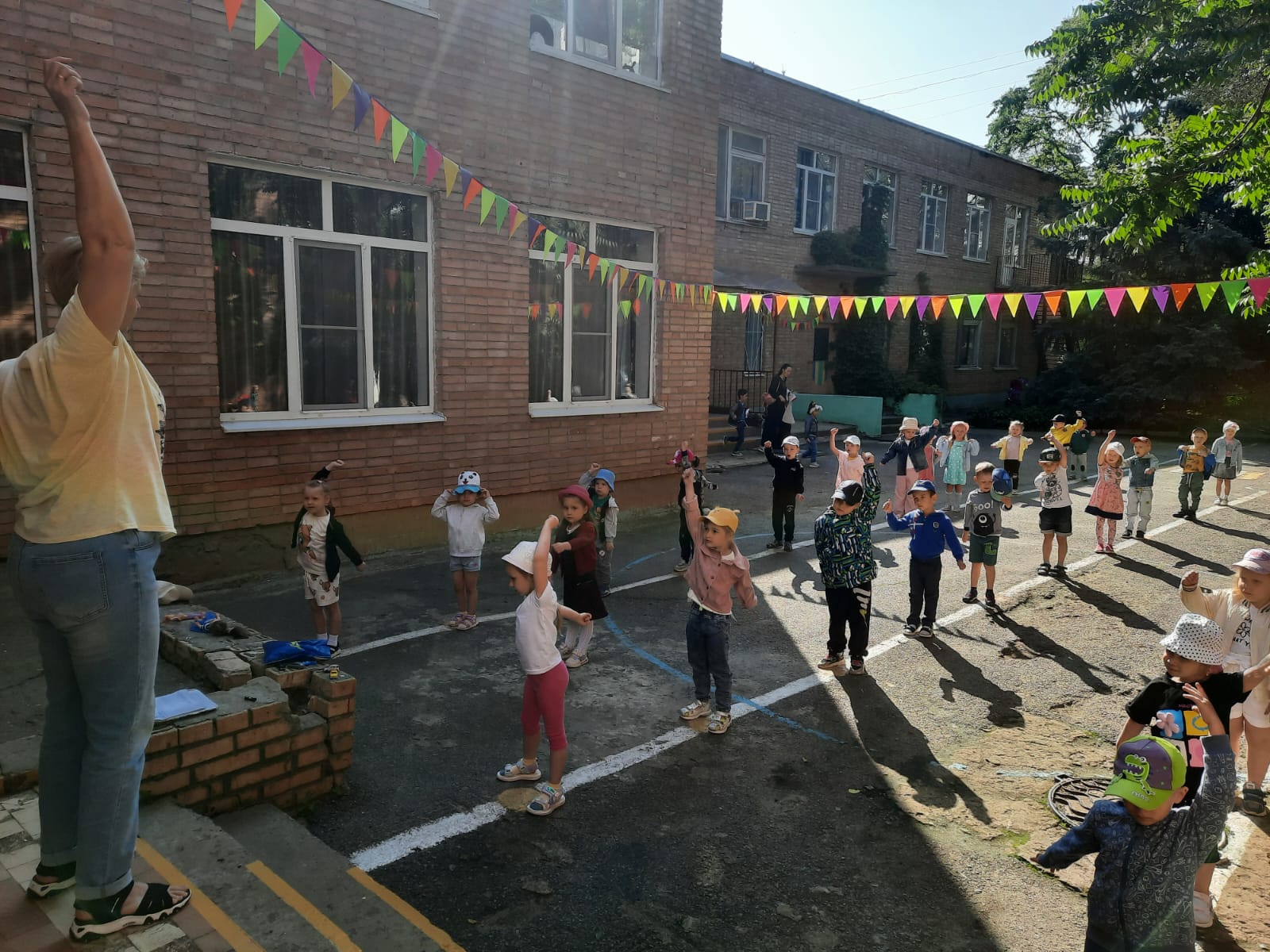 Далее нам нужно узнать еще много нового и познавательного
для наших деток, они растут и соответственно им интересны новые знания, 
которые они с удовольствием покорят . 
У нас Вами, дорогие родители, общие цели, а значит вместе мы 
будем стремиться к ним!
Спасибо за просмотр!!!